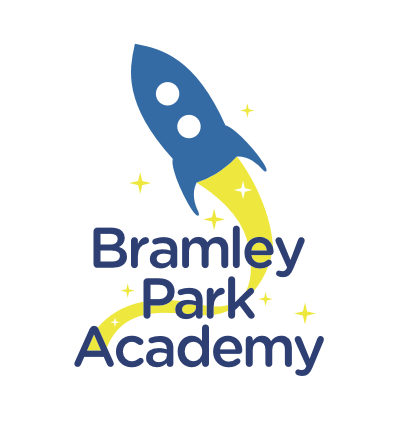 EYFSAutumn 1people who help usCurriculum Driver: Understanding the world & PSED
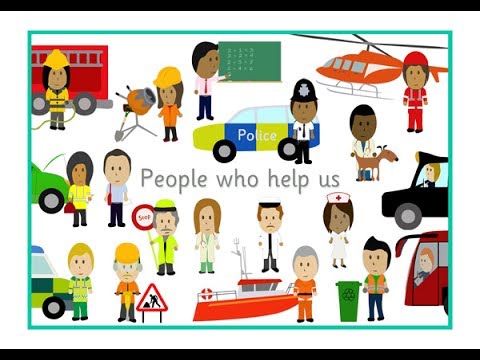 Create  Explore  Discover
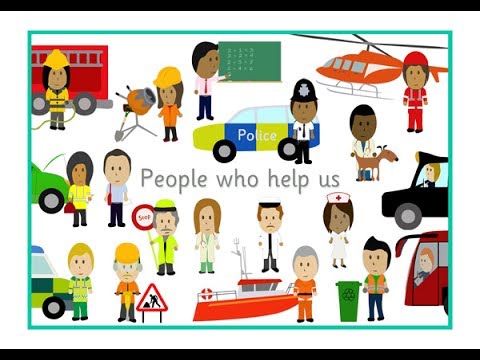 EYFSAutumn 1 – People who help us Key Curriculum Driver: Understanding the world & PSEDOther Curriculum Areas: PSEDRationale: People who help us will give children an in-depth insight into people who work in school and help us as well as people in the wider community and their jobs and how they can help us. People who help us will also provide many opportunities for engaging in role play activities and exploring different occupations and ways of life.By the end of this topic, most children will: Have an excellent knowledge and understanding of people in and around our school and what their roles are.• The ability to ask questions about peoples roles and responsibilities.• The ability to look closely at similarities and difference.• Maintain attention and listens for a short span.• Initiates conversations, attends to and takes account of what others say.• Confident to speak to others.Children’s knowledge will be shown by:Writing:Ascribing meanings to marks.Begin to break the flow of speech into words.Hears and says initial sounds in words.Writes own names and other things such as labels.Purposeful Outcome – Added by class teachers after completeing topic web.
Create  Explore  Discover
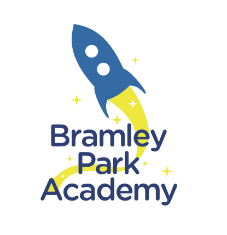 EYFSAutumn 1 – People who help us
Create  Explore  Discover
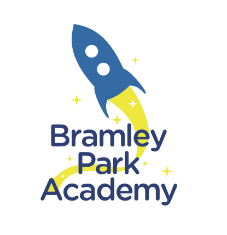 Create  Explore  Discover
Topic Overview
Topic Outcome
To understand different roles and jobs and how people can help each other.
Topic Hook

Visits people in school 
Visits from members of the community eg police, ambulance
People who help us

Curriculum Driver: Understanding the world & PSED
PSED
Circle time activities, getting to know our new friends, sharing and taking turns in circle time, games and in areas of provision.
CLL
Speaking to other people in school and asking questions about their roles. 
Meeting people from the community and asking questions about their roles.
Ph
Obstacle courses and riding bikes, beginning to be aware of space and negotiating space successfully.
UTW
Role play, setting up different areas of provision. For example, doctors surgery, fire station, police station, dentist.
Forest school sessions looking at and identifying nature and how to be safe.
Lit
Writing labels and labelling pictures. Matching pictures to CVC words. Practising writing our names.
Ma
Recognising numerlas to 10 and beyond. Counting to 20.  making numbers in different ways, e.g. making five 1+4, 2+3 etc. 
Sorting in a variety of ways, by colour and by chosen criteria.
EUMM
Linked texts
Topsy and Tim visit… police, fire, doctor, dentist